Identifying Formal Junctures in Francesco da Milano’s Fantasia No. 55
Benjamin Dobbs, University of North Texas

2014 SMT Graduate Student Workshop: 
Renaissance Instrumental Music with Peter Schubert
7 November 2014
Articulating Form
Shifts in texture
Style (contrapuntal, scalar, homophonic)
Number of voices
Cadential structure
Authentic: 6-8 motion
Paired cadences

In this presentation, I examine two points at which texture and cadence combine to create strong formal junctures.
Formal Junctures
I identify two strong formal junctures
Shifts in texture
Paired authentic cadences
Strong Formal Juncture #1
B. 107-109
B. 107 ends one section
B. 109 begins a new section
B. 107-108 links the two sections
Strong Formal Juncture #1
B. 107-109
B. 107 ends one section
B. 109 begins a new section
B. 107-108 links the two sections
Two authentic cadences
B. 100-101
B. 106-107
7   -   6
Strong Formal Juncture #1
B. 107-109
B. 107 ends one section
B. 109 begins a new section
B. 107-108 links the two sections
Two authentic cadences
B. 100-101
B. 106-107
One evaded authentic cadence (M. 104-105)
4   -   3
7   -   6
Strong Formal Juncture #1
B. 107-109
B. 107 ends one section
B. 109 begins a new section
B. 107-108 links the two sections
Two authentic cadences
B. 100-101
B. 106-107
One evaded authentic cadence (M. 104-105)
Textural shift: contrapuntal to scalar
4   -   3
7   -   6
Strong Formal Juncture #1
The cadential complex is the entire passage from B. 97b to B. 107
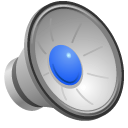 Strong Formal Juncture #2
B. 173-174
Strong Formal Juncture #2
B. 173-174
Two authentic cadences
B. 170-171
B. 173-174
7   -    6
4    -    3
Strong Formal Juncture #2
B. 173-174
Two authentic cadences
B. 170-171
B. 173-174
Textural shift: contrapuntal to homophonic
7   -    6
4    -    3
Strong Formal Juncture #2
The cadential complex is the entire passage from B. 168 to B. 174
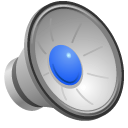 In Summary
Da Milano combines cadential complexes and textural shifts to create strong formal junctures.